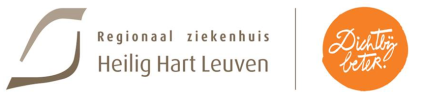 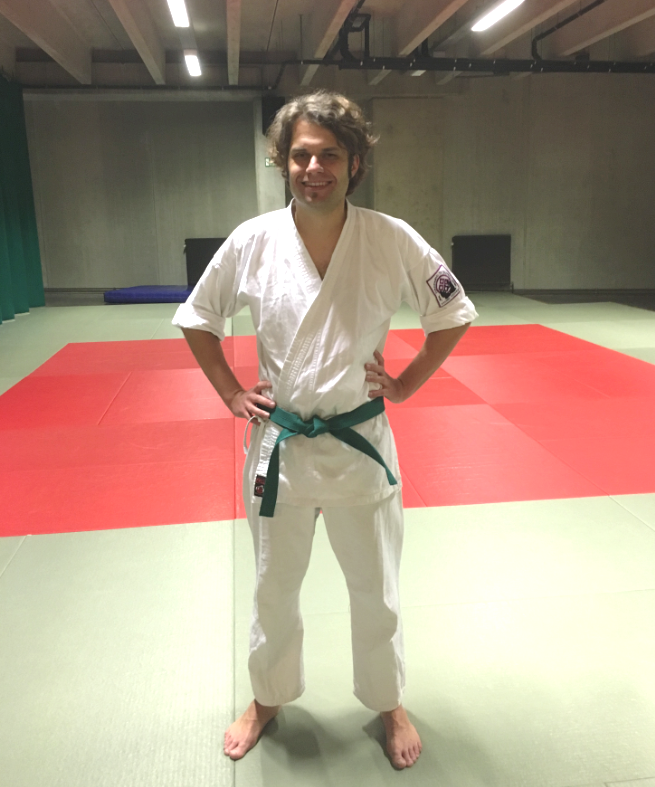 Dr. Alexander Goegebuer
Preventie van darmkanker: een update
Multidisciplinair artsensymposium:
Kom om “met sport” tegen kanker

Dr. Alexander Goegebuer
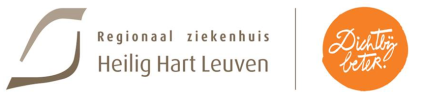 Preventie van darmkanker: een update
Dr. Alexander Goegebuer
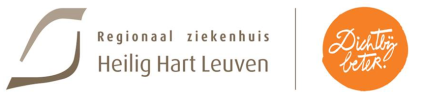 Preventie van darmkanker
Preventie van darmkanker
Screening 
Voorwaarden
Test met een hoge specificiteit en sensitiviteit
De aandoening in kwestie moet een asymptomatisch voorstadium hebben.
Duidelijke betere prognose dan bij latere ontdekking.
De test mag zelf niet tot merkbare ziekte of bijwerkingen aanleiding geven
Moet betaalbaar zijn
[Speaker Notes: incipe gezonde populatie om asymptomatische gevallen van een ziekte of aandoening op het spoor te komen, in de veronderstelling dat deze aandoening in een vroeg stadium misschien beter te behandelen is. 

Maw weinig vals pos , vals neg]
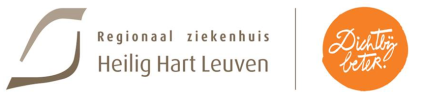 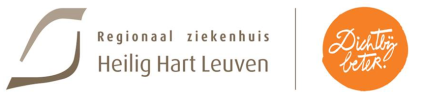 Preventie van darmkanker
Preventie van darmkanker
Waarom darmkanker?
Frequent
Dodelijk
Levenslange incidentie 5%
Adenoma – Carcinoma evolutie 





Poliepen
ifv grootte, aantal en histologie
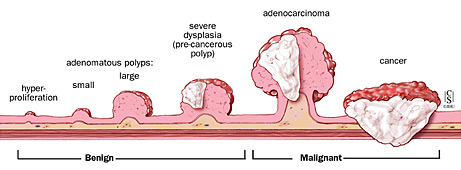 [Speaker Notes: incipe gezonde populatie om asymptomatische gevallen van een ziekte of aandoening op het spoor te komen, in de veronderstelling dat deze aandoening in een vroeg stadium misschien beter te behandelen is. 

Maw weinig vals pos , vals neg]
Preventie van darmkanker
Waarom darmkanker?
Frequent
Dodelijk
Levenslange incidentie 5%
Adenoma – Carcinoma evolutie 





Poliepen
ifv grootte, aantal en histologie
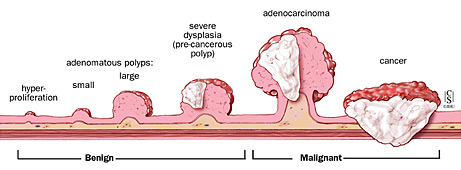 [Speaker Notes: 5000 patiënten in Vlaanderen/jaar
1750 sterfgevallen/jaar 

90% van CRC > 50j, 1/20
7-10 jaar duur
Poliepectomie reduceert risico  met 90% tov bevolking
2/3 adenomateuze poliepen, 1/3 hyperplastisch
Villeus>adenomateus> hyperplastisch]
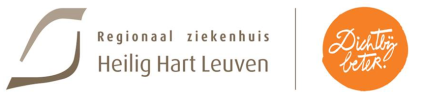 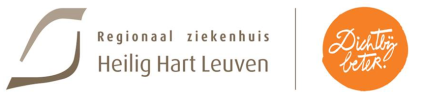 Preventie van darmkanker
Preventie van darmkanker
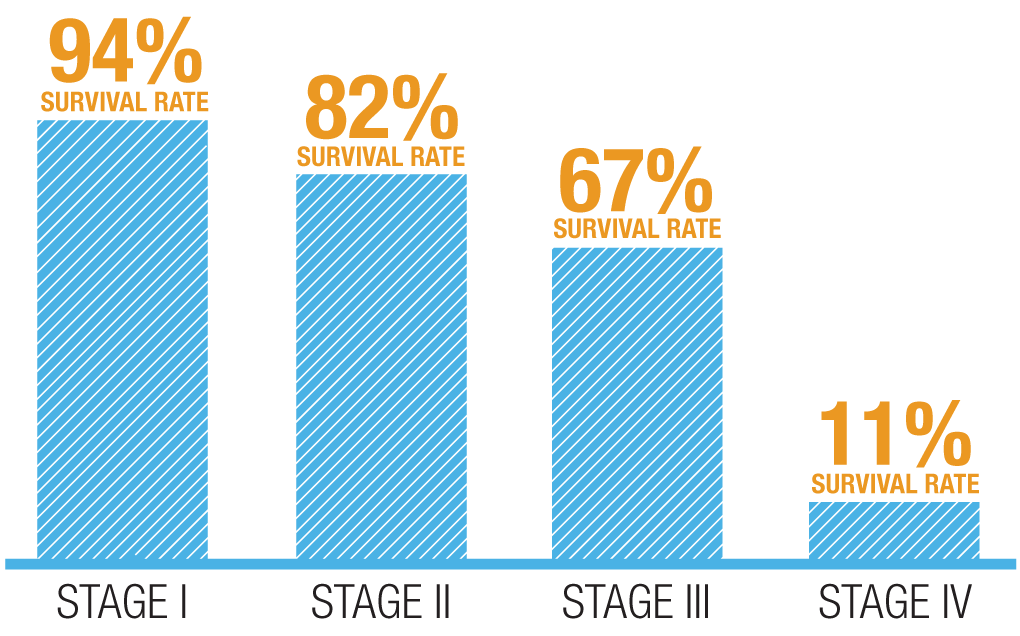 [Speaker Notes: incipe gezonde populatie om asymptomatische gevallen van een ziekte of aandoening op het spoor te komen, in de veronderstelling dat deze aandoening in een vroeg stadium misschien beter te behandelen is. 

Maw weinig vals pos , vals neg]
Preventie van darmkanker
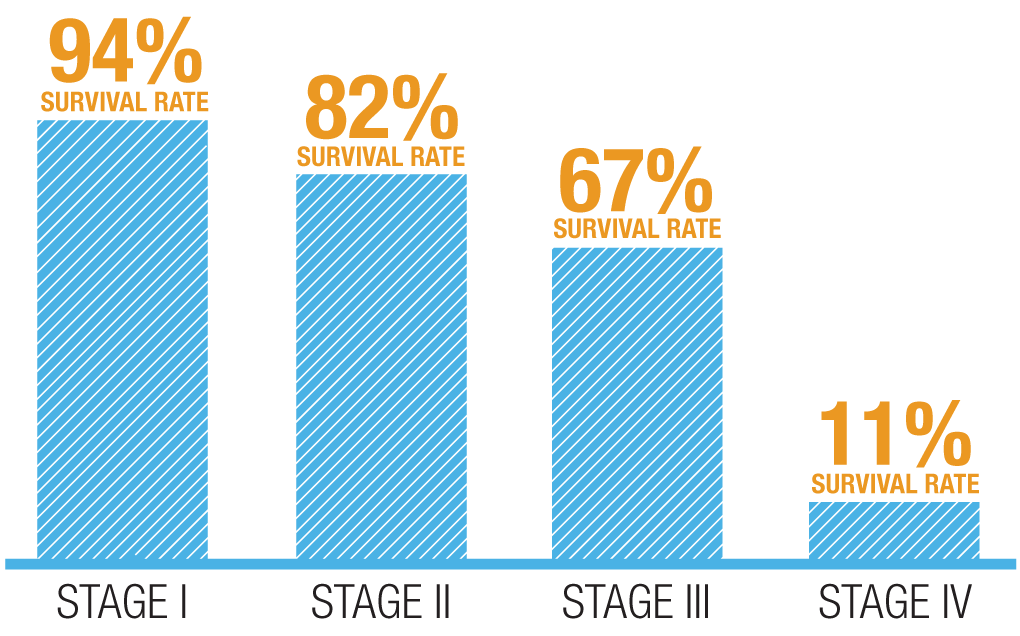 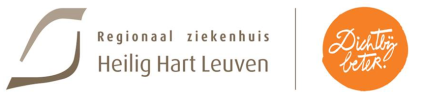 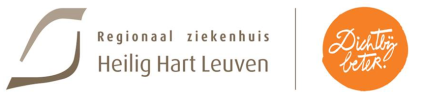 Preventie van darmkanker
Preventie van darmkanker
Risico
Leeftijd
Familiaal 
Ras
Geslacht
Zz HNPCC/FAP
Roken 
VG
IBD
Vroeger CRC
Radiotherapie
EndometriumCA  
ProstaatCA
[Speaker Notes: incipe gezonde populatie om asymptomatische gevallen van een ziekte of aandoening op het spoor te komen, in de veronderstelling dat deze aandoening in een vroeg stadium misschien beter te behandelen is. 

Maw weinig vals pos , vals neg]
Preventie van darmkanker
Risico
Leeftijd
Familiaal 
Ras
Geslacht
Zz HNPCC/FAP
Roken 
VG
IBD
Vroeger CRC
Radiotherapie
EndometriumCA  
ProstaatCA
[Speaker Notes: Familaal maar 25% van alle CRC, 75% is sporadisch!!!
Ras: meer bij afrikaanse origine (maar mogelijks door minder mogelijkheid tot screening eerder dan genetisch?)
Geslacht mannen meer dan vrouwen, 1,4 – 0,6%
In IBD is ontstaan van CRC uit dysplasie, niet zozeer poliepen]
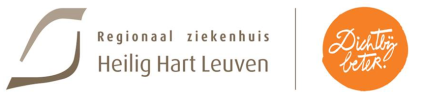 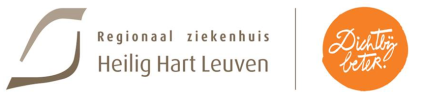 Preventie van darmkanker
Preventie van darmkanker
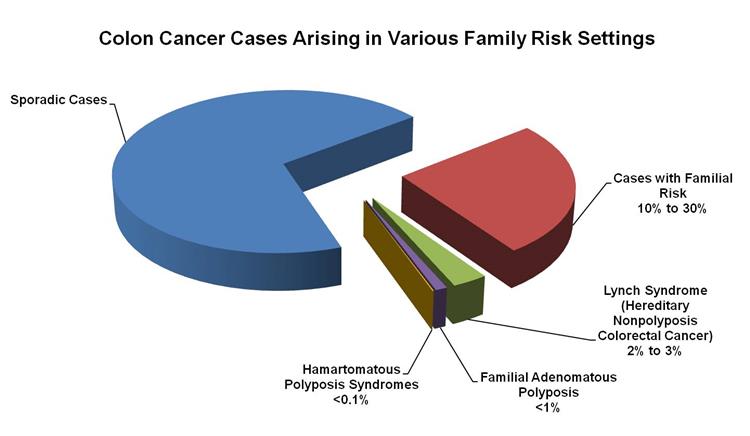 [Speaker Notes: incipe gezonde populatie om asymptomatische gevallen van een ziekte of aandoening op het spoor te komen, in de veronderstelling dat deze aandoening in een vroeg stadium misschien beter te behandelen is. 

Maw weinig vals pos , vals neg]
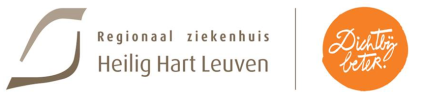 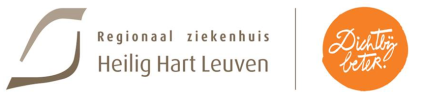 Preventie van darmkanker
Preventie van darmkanker
Levenstijl
Beweeg voldoende
Zorg voor een gezond lichaamsgewicht
Eet gezond en gevarieerd
Vermijd het eten van grote hoeveelheden voorbewerkt vlees, zoals vleeswaren en worst.
Wees matig met het eten van rood vlees (rundvlees, varkensvlees, lamsvlees en geitenvlees) en vet eten.
Eet voldoende groente en fruit
Stop met roken
Wees matig met alcohol
Wees alert op klachten die kunnen wijzen op dikkedarmkanker
[Speaker Notes: incipe gezonde populatie om asymptomatische gevallen van een ziekte of aandoening op het spoor te komen, in de veronderstelling dat deze aandoening in een vroeg stadium misschien beter te behandelen is. 

Maw weinig vals pos , vals neg]
Preventie van darmkanker
Levenstijl
Beweeg voldoende
Zorg voor een gezond lichaamsgewicht
Eet gezond en gevarieerd
Vermijd het eten van grote hoeveelheden voorbewerkt vlees, zoals vleeswaren en worst.
Wees matig met het eten van rood vlees (rundvlees, varkensvlees, lamsvlees en geitenvlees) en vet eten.
Eet voldoende groente en fruit
Stop met roken
Wees matig met alcohol
Wees alert op klachten die kunnen wijzen op dikkedarmkanker
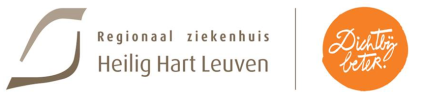 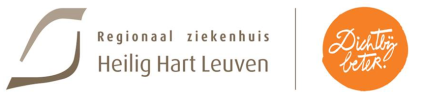 Preventie van darmkanker
Preventie van darmkanker
Wanneer screenen?
Vanaf 50 jaar
tot 75 – 85 jaar ifv functionele status 
Keuze van screeningstool

Verhoogd familiaal risico 
Vanaf 50 jaar OF 10 jaar voor diagnose
Essentiele vragen
Familieleden met CA of poliep?
Hoeveel 1e of 2e lijnsverwanten 
Leeftijd
Coloscopie als enigste screeningstool
[Speaker Notes: incipe gezonde populatie om asymptomatische gevallen van een ziekte of aandoening op het spoor te komen, in de veronderstelling dat deze aandoening in een vroeg stadium misschien beter te behandelen is. 

Maw weinig vals pos , vals neg]
Preventie van darmkanker
Wanneer screenen?
Vanaf 50 jaar
tot 75 – 85 jaar ifv functionele status 
Keuze van screeningstool

Verhoogd familiaal risico 
Vanaf 50 jaar OF 10 jaar voor diagnose
Essentiele vragen
Familieleden met CA of poliep?
Hoeveel 1e of 2e lijnsverwanten 
Leeftijd
Coloscopie als enigste screeningstool
[Speaker Notes: Stop met screenen zo levensverwachting minder dan 10 jaar]
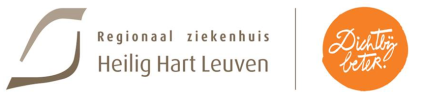 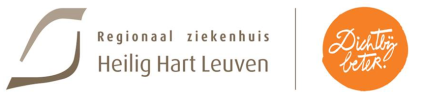 Preventie van darmkanker
Preventie van darmkanker
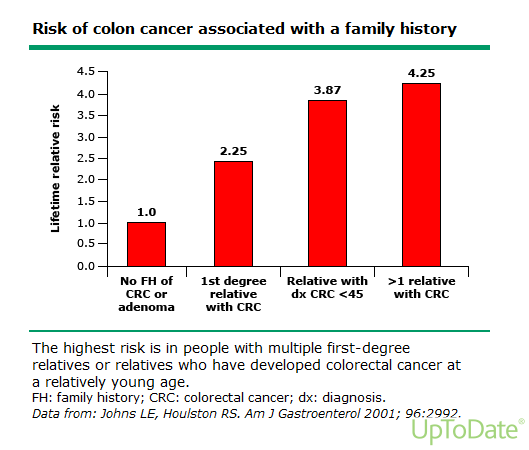 [Speaker Notes: incipe gezonde populatie om asymptomatische gevallen van een ziekte of aandoening op het spoor te komen, in de veronderstelling dat deze aandoening in een vroeg stadium misschien beter te behandelen is. 

Maw weinig vals pos , vals neg]
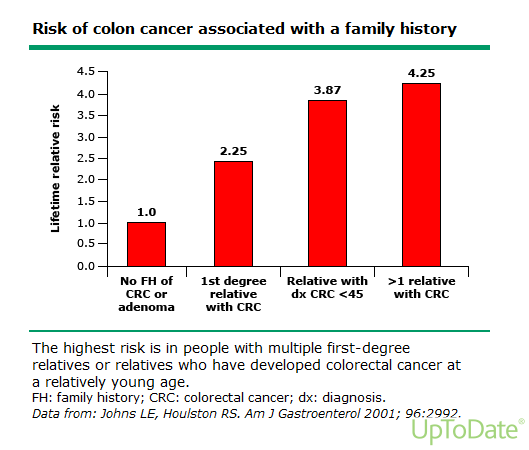 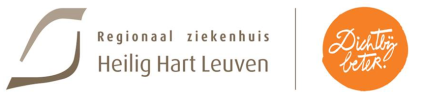 Preventie van darmkanker
Preventie van darmkanker
Hoe?
(gFOB) 
iFOB 
Faecaal DNA 
Sigmoidoscopie 
Totale coloscopie
RX colon inloop Barium
Virtuele coloscopie
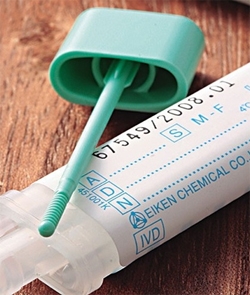 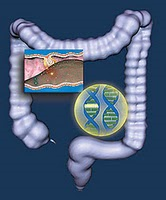 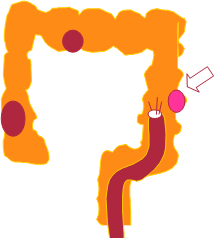 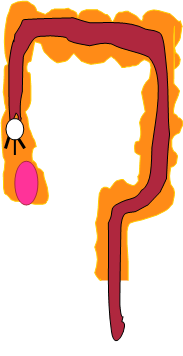 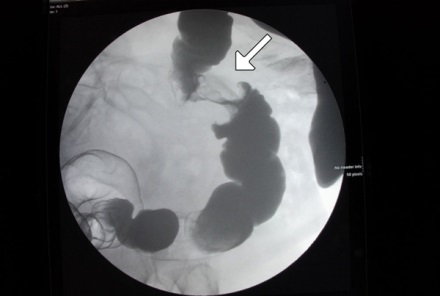 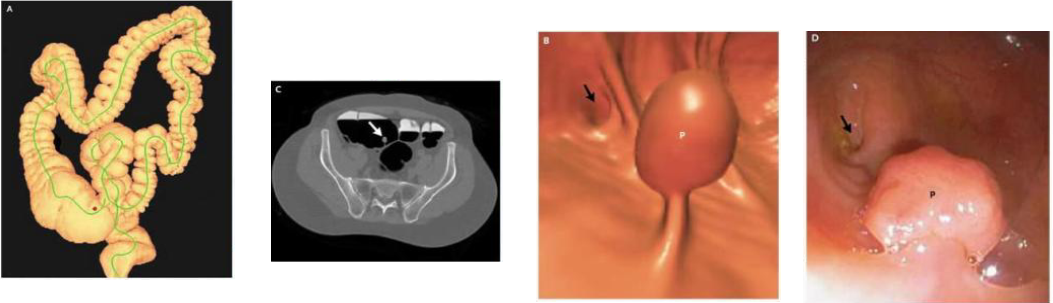 [Speaker Notes: Gfob:  peroxidaseactiviteit van de heemgroep in menselijke hemoglobine. Ook iedere andere peroxidasebron (bv. rood vlees en verschillende soorten groenten en fruit) beïnvloedt echter de test. 
iFOB specifieke AL dus geen restrictie qua voeding, de stoelgang moet ook niet uitgewreven worden
DNA duur en weinig gevalideerde studies
Barium detecteert maar 50% van de poliepen > 1 cm]
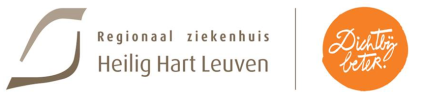 Preventie van darmkanker
iFOB - Bevolkingsonderzoek Vlaanderen
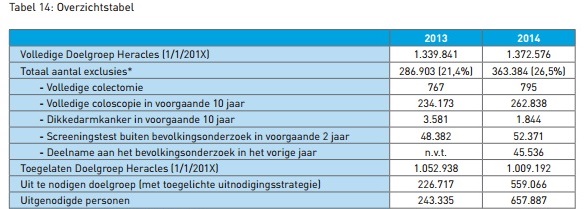 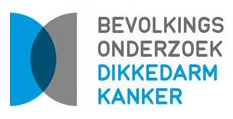 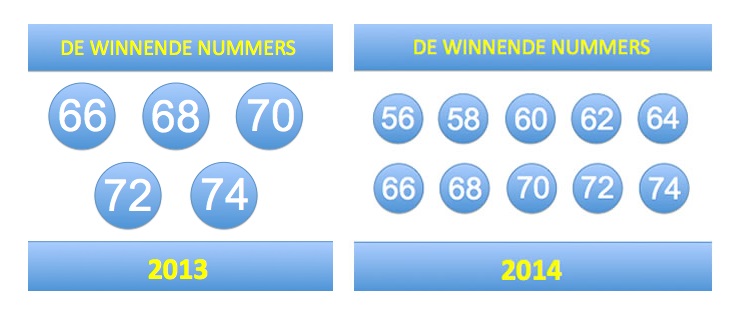 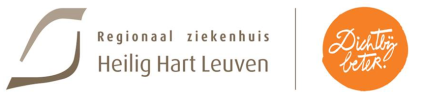 Preventie van darmkanker
iFOB - Bevolkingsonderzoek Vlaanderen
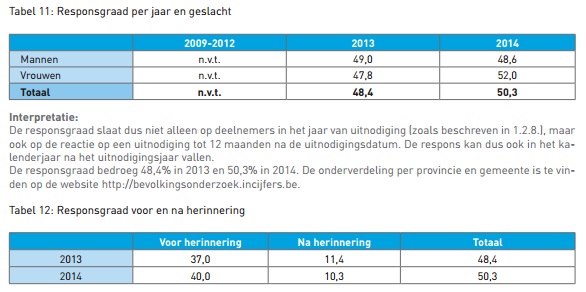 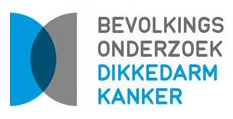 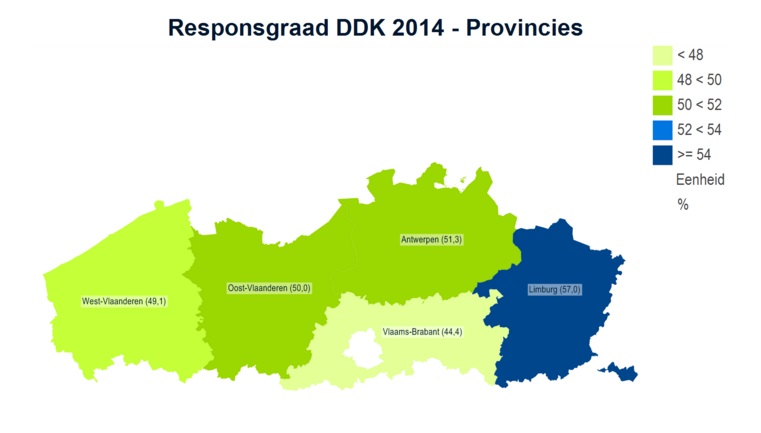 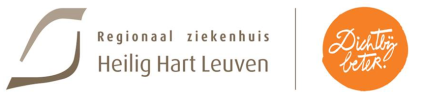 Preventie van darmkanker
iFOB - Bevolkingsonderzoek Vlaanderen
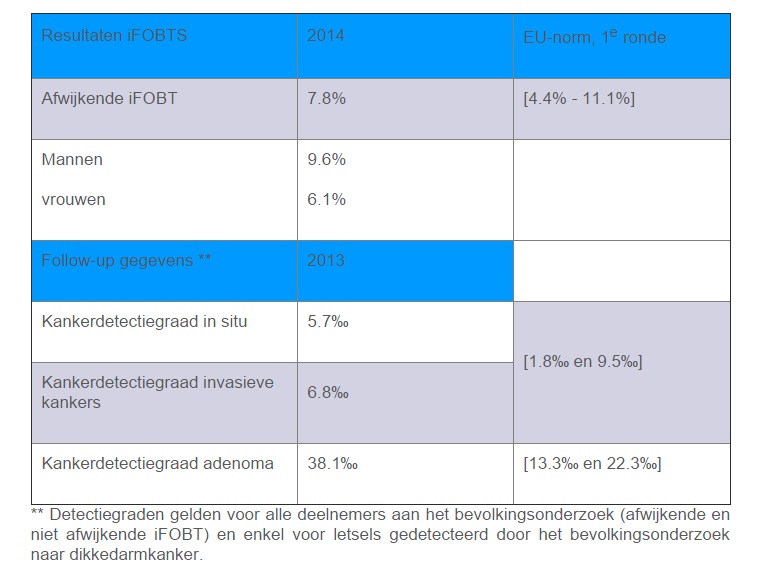 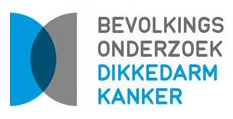 [Speaker Notes: Sens ifob met cutoff 75 94% spec 87,5]
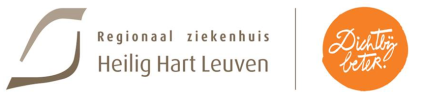 Preventie van darmkanker
iFOB - Bevolkingsonderzoek Vlaanderen
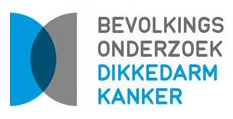 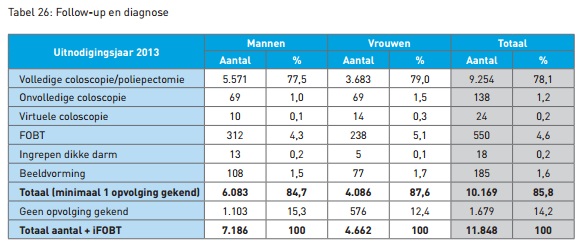 [Speaker Notes: Van alle coloscopieen waren 98,5% volledig: dikke pluim voor vlaamse gastroenterologen (bv USA 90% als maatstaf van goed!)]
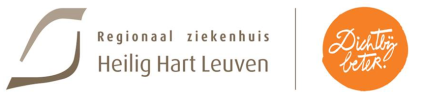 Preventie van darmkanker
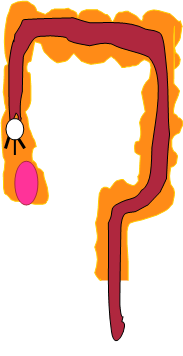 Sigmoidoscopie 
Tot milthoek
Detectie 66% poliepen
† reductie 31%

ND
Hoger gelegen letsels?
Voorbereiding
Totale coloscopie 
Gouden standaard
Poliepectomie
† reductie 90%
1x/5j (10j?)

ND 
Voorbereiding
Sedatie 
Onderzoeker afhankelijk
Kostprijs 
Risico perforatie - bloeding
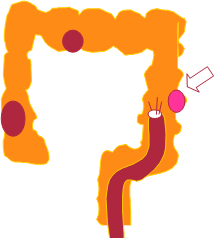 [Speaker Notes: Colo: Hoogste sensitiveit Hoogste specifiteit
90% RR daling na  1x poliepectomie, RR-76% ivm doorsnee bevolking
Risico 1/2000 onderzoeken]
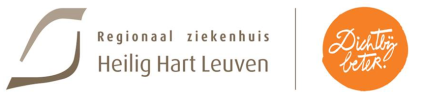 Preventie van darmkanker
Virtuele coloscopie








VD
Extra-intestinale pathologie
Geen sedatie
Zo falen klassieke coloscopie
ND
Voorbereiding
Lage sensitiviteit voor poliepen < 1 cm en vlakke poliepen
Zo afwijkend: klassieke coloscopie
Cumulatieve RX dosis
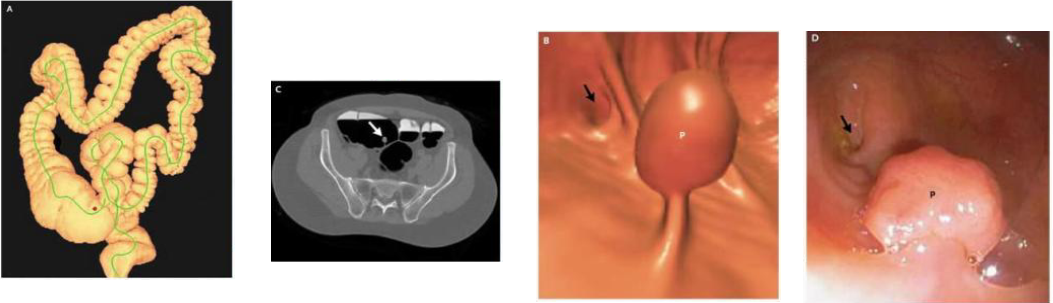 [Speaker Notes: Kleine letsels 39-63% detectie]
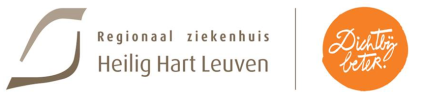 Preventie van darmkanker
Kostprijs
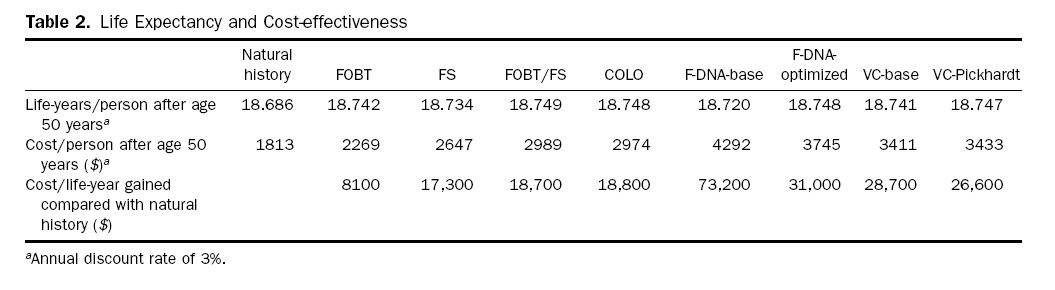 [Speaker Notes: Van alle coloscopieen waren 98,5% volledig: dikke pluim voor vlaamse gastroenterologen (bv USA 90% als maatstaf van goed!)]
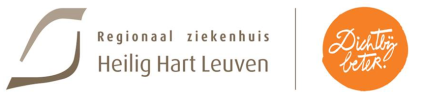 Preventie van darmkanker
Screening 
Test met een hoge specificiteit en sensitiviteit
De aandoening in kwestie moet een asymptomatisch voorstadium hebben.
Duidelijke betere prognose dan bij latere ontdekking.
De test mag zelf niet tot merkbare ziekte of bijwerkingen aanleiding geven
Moet betaalbaar zijn
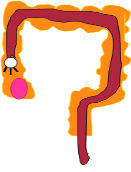 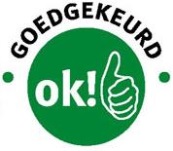 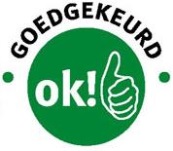 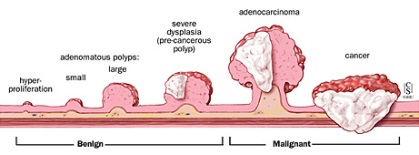 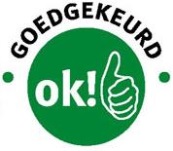 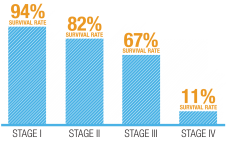 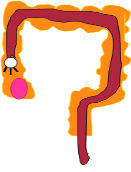 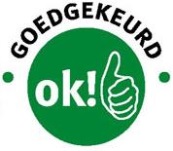 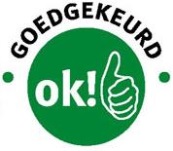 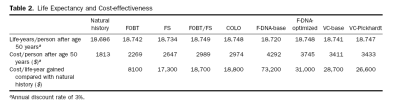 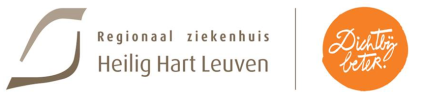